Notes on Promotion and Tenure forNew Faculty
Beverly Davenport Sypher
Vice Provost for Faculty Affairs

October 18, 2011
Faculty Headcounts by College/School for Fall 2010
1One instructor in EDUC included in total count.
2Includes associate and assistant deans and department heads.
[Speaker Notes: Deans and Department Heads include associate and assistant levels.

   22% of tenure/tenure-track faculty are assistant professors
 28% are associate
   43% are professors 
   7% are deans or department heads.

Nearly 70% of Purdue's academic staff and faculty are tenured or on tenure-track.

Research faculty comprise 2% of the total of academic staff and faculty; clinical faculty comprise 3.9%; continuing and limited term lecturers comprise 10.5%. 

The College of Health and Human Sciences was formed administratively on July 1, 2010.  The new college brings together nine academic units including all programs from the College of Consumer & Family Sciences; Health and Kinesiology, Psychological Sciences, and Speech, Language and Hearing Sciences from the College of Liberal Arts; and the Health Sciences and Nursing programs from the College of Pharmacy, Nursing and Health Sciences (renamed the College of Pharmacy).


For Tenure Track Positions, other includes:  the Office of the Provost (7), Vice President for Research (2), Vice President for Student Affairs (5), Vice Provost for Engagement (1).]
Purdue tenure-track faculty by rank
22% are assistant professors
   28% are associate professors
   43% are professors
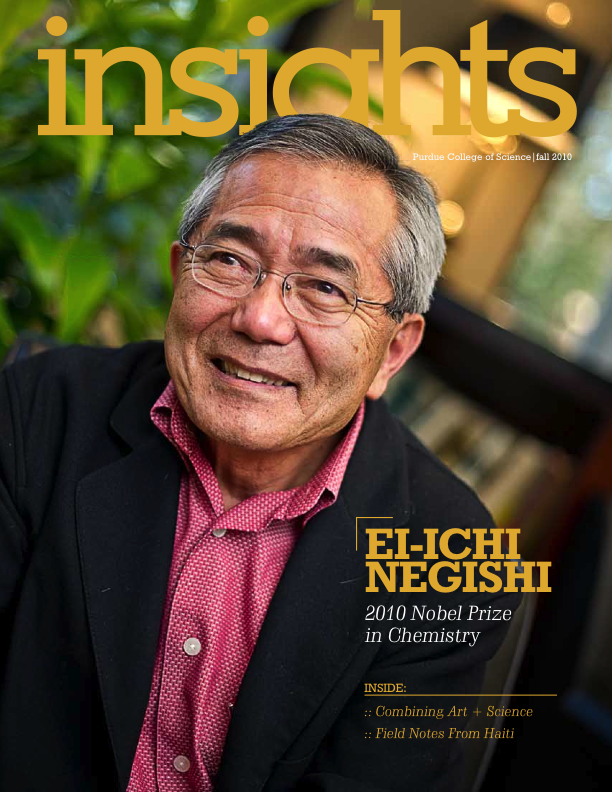 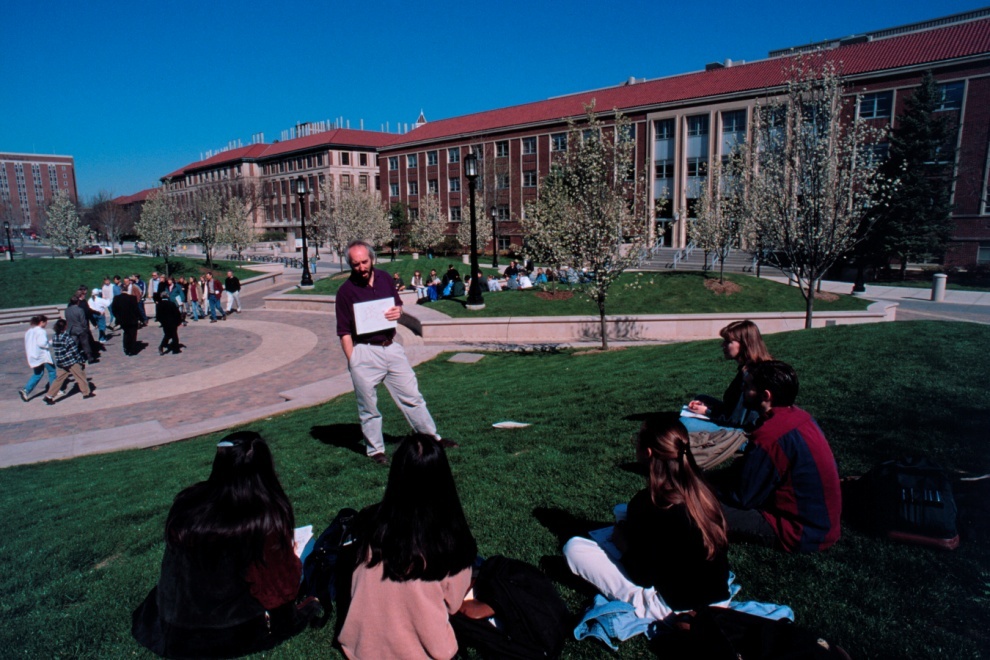 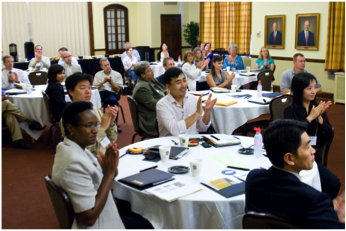 Promotion and Tenure
One of the strongest predictors of pre-tenure faculty satisfaction and success is understanding the promotion and tenure process. 

At Purdue, the process is described in 
   Executive Memorandum B-48, Section II.
http://www.purdue.edu/policies/pages/human_resources/b_48_print.html
4
Tenure at Purdue
To receive tenure, “a successful candidate should have a significant record of accomplishment as a faculty member and show promise of continued professional growth and recognition.”

Candidates are considered on “standards appropriate for the nominee’s discipline and the University’s criteria for promotion.”
5
Tenure at Purdue
“…to be considered for promotion, a faculty member should have demonstrated excellence and scholarly productivity in at least one of these areas.  Ordinarily, strength should be manifest in more than one of these areas.”

   Learning (teaching)
   Engagement (service) 
   Discovery (research)
6
Time to Tenure
Assistant Professors typically have a probationary period up to 6 years to earn promotion and tenure. 

The 6th year is called the “penultimate year.”  It is the last year in which one is eligible for tenure. 

Entering associate professors have 3 years to work toward tenure.  The 3rd year is the penultimate year.
7
Tenure Clock Extensions:     When conditions and personal circumstances substantially interfere           with progress toward achieving tenure.
A one-year automatic approval will be granted for birth of a child and adoption, provided a Request for Tenure-Clock Extension form is submitted within one year of the occurrence and prior to the penultimate year.  This provision applies to either or both parents. 

Justifiable conditions for granting exclusions include, but are not necessarily restricted to, severe illness, disability, or care-giving of a family member.
8
Levels of Review
Primary Committee: all full professors
  and tenured associate professors 
  (Oct. and Nov.)

 Area Committee: Dean, heads, some or all
  full professors (Dec.)

University Committee: Provost, Deans,
  and 7 faculty (February) 

 President and Board of Trustees approval
  (April)
9
COACHE: Collaborative on Academic Careers in                                    Higher Education
The strongest predictor of pre-tenure faculty satisfaction and success is the clarity of the promotion and tenure process.
10
Some Suggestions
Understand process and requirements for  
    success very early on.
  Seek advice and mentoring from technical 
    mentors as well as others.
  You have 5 years (without any tenure clock 
    extensions) to showcase your excellence.
  Quality and impact (not necessarily quantity)  
    are key.
Ask (demand) for feedback (preferably in  
   writing) at least once a year from head.
11
Faculty Career Progress
Assistant Professor..contract review in the 3rd year
  Mentoring and feedback are critical starting     
    day one
  Nomination to Associate Professor with  
    tenure no later than the beginning of the 6th     
    academic year
  No time limit for nomination to Full   
    Professor . . . typically within 5-6 years from   
    promotion to  Associate Professor
  Name/Distinguished Professor
  Administrative or other paths
12
Resources/Policies to Help with Climate and Success
Ask about any mentoring practices and   
    policies (e.g. formal mentoring in CoE)

  Tenure clock extension

  Purdue Teaching Academy

  Child care (including infant care) is available

  NSF-ADVANCE FAST and other   
    programs
13
Ask about any other helpful practices and policies in your college (e.g. flexible Workload Policy in CoE)

Ask about activities that may help you get involved  (e.g. Women’s Faculty Committees, Diversity Action Committees)

Diversity Education: ADVANCE is collaborating with Vice-Provost for Diversity and Inclusion to develop new educational programs
14